OSTEOPOROSIS Y MENOPAUSIA 
      pon en forma también, tus HUESOS
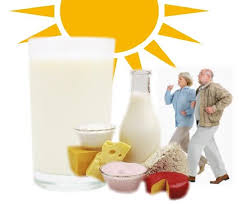